ПРОЕКТНО-ОРИЕНТИРАНИТЕ ДЕЙНОСТИ В ДЕТСКАТА ГРАДИНА – ПРЕДПОСТАВКА ЗА КАЧЕСТВЕНА ОБРАЗОВАТЕЛНА СРЕДА
Елица Вълчева – директор

Ивелина Кръстева - психолог, координатор на Екип за подкрепа на личностното развитие

Детска градина № 8 „Христо Ботев“, гр. Варна
Образованието е консервативна система и в това се коренят, както силните й страни, така и трудностите, свързани с реформирането й. Ясно  е, че с дата 21 век е необходима промяна, най-вече свързана с противоречието между изпреварващото развитие на някои системи – например технологиите и изоставащите социални, каквато е образованието. Обръщаме се към нови подходи, базирани на идеите за свободно развитие на личността. В образователните системи се забелязва засилване на изискването за лична отговорност, което засяга взаимоотношенията между индивида и образователната институция – училището или детската градина. Наблюдава се и пренасочване от процесите на контрол на образователната система към дейности като: консултиране, мониторинг, супервизия с цел подобряване на резултатите. 
Много се говори и прави във връзка с повишаване качеството на образование чрез проектно-базирани дейности, свързани с: въвеждане на ефективни модели за самооценка, вътрешно и външно оценяване;  създаване на система  за планиране, реализиране и мултиплициране на промени, които водят до бързи и положителни резултати.
Актуалност на темата
Прилагането на проектно-ориентираната дейност в управлението на детската градина има своето безспорно значение за успешното реализиране на планирани цели и задачи, повишаване качеството на предлаганите образователни услуги и  издигане авторитета на организацията в условия на конкуренция. 

Един от ключовите фактори за ефективното и ефикасно управление на детската градина е успешното участие в проекти и осигуряване на допълнително финансиране от Европейския съюз, от други международни, национални и регионални програми.
Някои критерии и показатели за качество в предучилищното образование  и обвързаността им с работа по проекти
1. Участие на детската градина в международни и национални програми за реализиране на образователни проекти
2.  Влияние на участието в проекти върху професионалното и личностното развитие на педагогическите специалисти
2.1. В каква степен участието в проекти е обогатило компетентностите на учителите 
2.2.По какъв начин се е отразило участието в проектни дейности по отношение целите и мотивите за работа, които учителите имат
2.3.Влияние на участието в проекти върху развитието и обогатяването на професионалния опит 
2.4. Изследване и проучване на степента на включване на педагогическите специалисти в различните етапи от подготовката и реализирането на проекта
2.5. Мотивация за  участие през отделните етапи от жизнения цикъл на проекта
2.6. Потребности от развитие на уменията на управленския екип и учителите за разработване и управление на проекти
3. Партньорство при работа по проекти
Критерии, касаещи педагогическите специалисти
1. Подбор на кадрите
При подбора на педагогическите кадри трябва да се отчитат освен задължителните изисквания по документи, също така и основни качества на личността 
2. Постоянна и системна квалификация
Образователните психологически и педагогически познания  на детския учител осигуряват единството на детското възпитание и обучение в основните дейности: игра, обучение и труд.
[Speaker Notes: При подбора на педагогическите кадри трябва да се отчитат освен задължителните изисквания по документи, също така и основни качества на личността като:
конкурентноспособност за творческа самостоятелност;
стремеж към знания и усъвършенстване ;
активност и поведение, ориентирано към новостите и иновациите;
социална зрелост;
емоционална устойчивост;
способност за работа в екстремни  и конфликтни ситуации;
системност и последователност в действията;
умения за носене на отговорност.]
Въздействие върху личността на учителя
Модел на Позитивната психотерапия
                                
                                    тяло


фантазия/                                    дейност
бъдеще                                                                                                                                                   

                                 контакт
МЕТОДИ И ОРГАНИЗАЦИЯ НА ПРОУЧВАНЕТО
За нуждите на настоящото изследване и презентация е проведено емпирично изследване. Използвани са методите: деск-анализ; метод на анкетирането; метод на наблюдението; анализ, обобщение, статистически анализ на резултатите.
Анкетирани са педагогически специалисти, които работят в образователната институция и са участвали в различни проекти в детската градина през последните десет години.
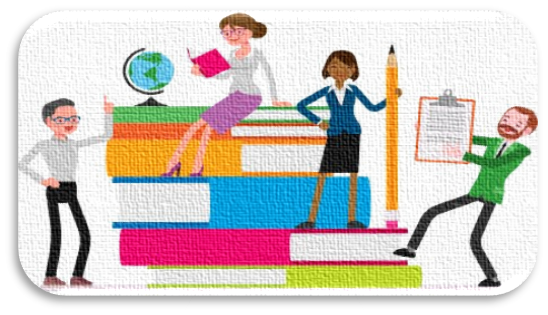 ПРОЕКТИ
ОП «Наука и образование за интелигентен растеж», Проект  BG05M2OP001-2.010-0001 «Квалификация за професионално развитие на педагогическите специалисти»
Обученията се извършват по теми, насочени към: усвояване на знания и формиране на умения и компетентности, свързани с използване на иновативни методи в преподаването, съвременни методи в оценяването на постигнатите резултати, диагностика на личностното развитие и усвояването на умения при децата с оглед постигане на качествено образование и личностно развитие.
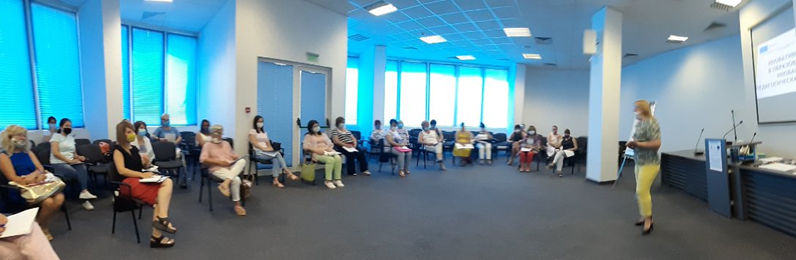 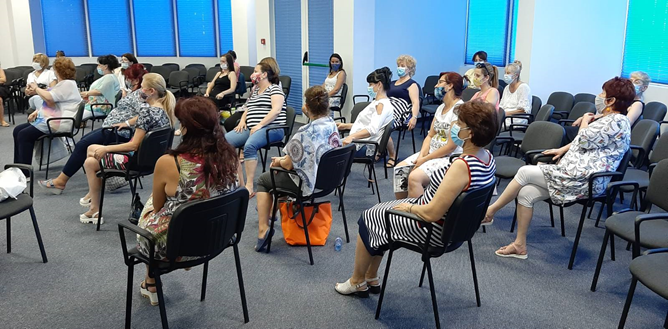 ПРОЕКТИ
Оперативна програма «Развитие на човешките ресурси»
Наименование на Проекта :«Социалният кооператив-добри практики и възможности за интеграция на маргиналните групи»
Основна дейност, по която участва детската градина е обмен на добри практики и опит между български и италиански специалисти в сферата на социалните дейности
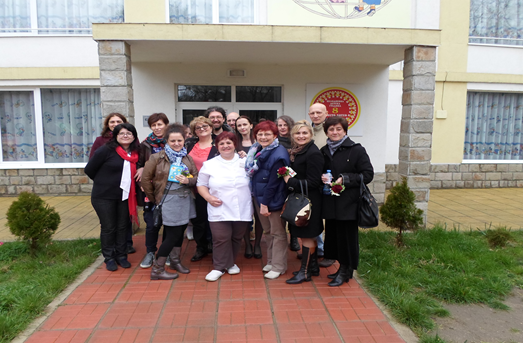 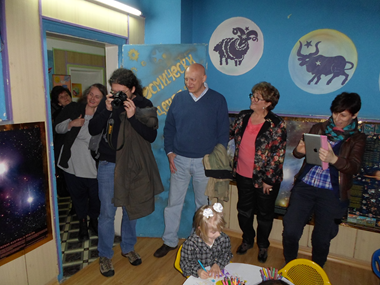 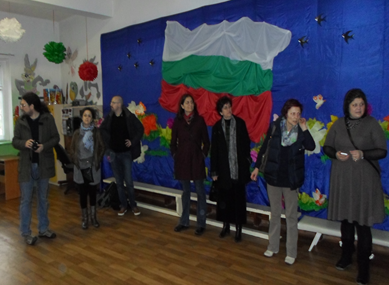 ПРОЕКТИ
ОП Наука и образование за интелигентен растеж
Проект BG05M20P001-3.018-0001 
“Подкрепа за приобщаващо образование“	
Проект за насърчаване и разгръщане на потенциала за личностно развитие на деца и ученици със специални образователни потребности, с хронични заболявания, в риск и с изявени дарби чрез допълнителна подкрепа, с оглед успешната им реализация и социализация.
Чрез изпълнение на проектните дейности се провежда перманентно обучение на педагогическия и непедагогическия персонал, изграждат се и се оборудват помещения за провеждане на индивидуална и групова терапия с децата със спецални нужди. Усъвършенстват се умения за ефективна работа с родителите и други институции, имащи касателство в работата с деца. Работи се на принципа на публично-частното партньорство като се усвояват компетентности за лобиране и застъпничество, медиация и управление на конфликти.
АНАЛИЗ НА РЕЗУЛТАТИТЕ
Диаграма 1- Удовлетвореност на педагогическите специалисти от проведените квалификации по ОП „Наука и образование за интелигентен растеж“
АНАЛИЗ НА РЕЗУЛТАТИТЕ
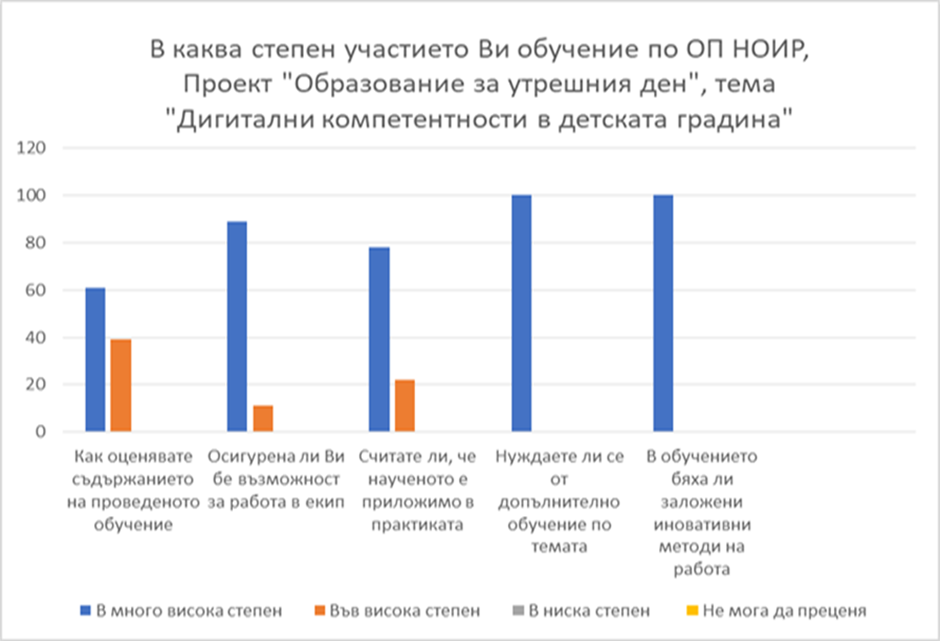 Диаграма 2- Удовлетвореност от участие в Проект „Квалификация за професионално развитие на педагогическите специалисти“
Диаграма 3- Удовлетвореност от участие в Проект „Образование за утрешния ден“
АНАЛИЗ НА РЕЗУЛТАТИТЕ
Диаграма 4- Компетентности
АНАЛИЗ НА РЕЗУЛТАТИТЕ
Диаграма 5 – Цели и мотиви
АНАЛИЗ НА РЕЗУЛТАТИТЕ
Диаграма 6 – Мотивация за участие в проектна дейност
АНАЛИЗ НА РЕЗУЛТАТИТЕ
Диаграма 7 – Отражение на изпълняваните проекти върху професионалния опит на специалистите
ИЗВОДИ
В управлението на детската градина, наред с традиционните методи и средства, се прилага успешно и проектната дейност, като нейни елементи могат да бъдат открити в основата на много успехи, постигнати от детската градина през годините.
       Успехите се отличават с: активно включване на цялата общност в процеси на вземане на решения и действия за промяна; ползотворни партньорства, мотивирани хора, които чрез проектни дейности утвърждават своята толерантност и търпимост към различията, към критиката и грешките на другите. 
       Все още голяма част от персонала изпитва проблеми  при разработване и при изпълнение на проекти, а в някои случаи и в двата етапа. 
       От основно значение за реализиране на успешно проектно-ориентирано управление на детската градина е мотивацията на екипа и неговата готовност за работа по проекти.
        Прилага се успешен модел на диалог и партньорство с институциите на общинско, регионално и национално ниво, родителската общност, с неправителствени организации,  граждански сдружения и др.
ЗАКЛЮЧЕНИЕ
За да се отговори на високите изисквания на стандарта, насочен към модернизиране на предучилищното образование, е необходимо  въвеждане на иновации, както свързани с пряката педагогическа работа, така и управленски. Необходимо е да бъдат организирани обучения за повишаване уменията на педагогическите специалисти за идентифициране, анализиране, планиране, подготовка и реализиране на значими за образователната институция проекти.
        Ползите от участието на детската градина в проектни дейности е безспорна. Така ръководството на институцията успешно реализира значими за детската градина дейности, постига желани резултати, подпомага личностното и професионално развитие на своите кадри, обезпечава качествен образователно-възпитателен процес,  намалява разходите, рисковете и не на последно място  - повишава качеството на предлаганите образователни и социални услуги и конкурентоспособността на детската градина.